CS 61C: Great Ideas in Computer Architecture MIPS Instruction Formats
Instructors:
Vladimir Stojanovic and Nicholas Weaver
http://inst.eecs.Berkeley.edu/~cs61c/sp16
1
Levels of Representation/Interpretation
temp = v[k];
v[k] = v[k+1];
v[k+1] = temp;
High Level LanguageProgram (e.g., C)
Compiler
Anything can be representedas a number, i.e., data or instructions
lw	  $t0, 0($2)
lw	  $t1, 4($2)
sw	  $t1, 0($2)
sw	  $t0, 4($2)
Assembly  Language Program (e.g., MIPS)
Assembler
0000 1001 1100 0110 1010 1111 0101 1000
1010 1111 0101 1000 0000 1001 1100 0110 
1100 0110 1010 1111 0101 1000 0000 1001 
0101 1000 0000 1001 1100 0110 1010 1111
Machine  Language Program (MIPS)
Machine Interpretation
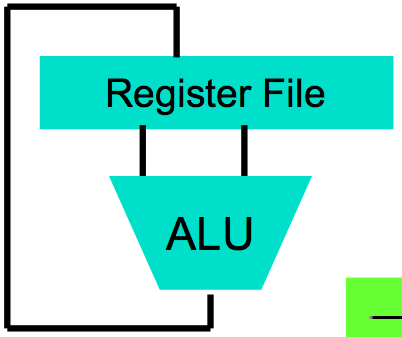 Hardware Architecture Description(e.g., block diagrams)
Architecture Implementation
Logic Circuit Description(Circuit Schematic Diagrams)
2
Instruction Formats
I-format: used for instructions with immediates, lw and sw (since offset counts as an immediate), and branches (beq and bne) 
(but not the shift instructions; later)
J-format: used for j and jal 
R-format: used for all other instructions
It will soon become clear why the instructions have been partitioned in this way
3
6
5
5
5
5
6
opcode
rs
rt
rd
shamt
funct
R-Format Instructions (1/5)
Define “fields” of the following number of bits each: 6 + 5 + 5 + 5 + 5 + 6 = 32

For simplicity, each field has a name:

Important: On these slides and in book, each field is viewed as a 5- or 6-bit unsigned integer, not as part of a 32-bit integer
Consequence: 5-bit fields can represent any number 0-31, while 6-bit fields can represent any number 0-63
4
R-Format Example (1/2)
MIPS Instruction:
add   $8,$9,$10

opcode = 0 (look up in table in book)
funct = 32 (look up in table in book)
rd = 8 (destination) 
rs = 9 (first operand)
rt = 10 (second operand)
shamt = 0 (not a shift)
5
000000
opcode
0
01001
rs
9
01010
10
rt
01000
rd
8
00000
shamt
0
100000
funct
32
hex
R-Format Example (2/2)
MIPS Instruction:
add   $8,$9,$10
Decimal number per field representation:


Binary number per field representation:


hex representation: 	       012A 4020hex
Called a Machine Language Instruction
6
opcode
6
rs
5
rt
5
immediate
16
I-Format Instructions (1/2)
Define “fields” of the following number of bits each: 6 + 5 + 5 + 16 = 32 bits

Again, each field has a name:


Key Concept: Only one field is inconsistent with R-format.  Most importantly, opcode is still in same location.
7
I-Format Instructions (2/2)
The Immediate Field:
addi, slti, sltiu, the immediate is sign-extended to 32 bits.  Thus, it’s treated as a signed integer.
16 bits  can be used to represent immediate up to 216 different values
This is large enough to handle the offset in a typical lw or sw, plus a vast majority of values that will be used in the slti instruction.
Later, we’ll see what to do when a value is too big for 16 bits
8
I-Format Example (1/2)
MIPS Instruction:
addi   $21,$22,-50

opcode = 8 (look up in table in book)
rs = 22 (register containing operand)
rt = 21 (target register)
immediate = -50 (by default, this is decimal in assembly code)
9
001000
8
10110
22
10101
21
1111111111001110
-50
I-Format Example (2/2)
MIPS Instruction:
addi   $21,$22,-50
Decimal/field representation:
Binary/field representation:
hexadecimal representation:  22D5 FFCEhex
10
opcode
opcode
opcode
rs
rs
rs
rt
rt
rt
rd
rd
rd
shamt
shamt
shamt
funct
funct
funct
opcode
opcode
rs
rs
rt
rt
immediate
offset
Clicker/Peer Instruction
Which instruction has same representation as integer 35ten?
a) add $0, $0, $0
b) subu $s0,$s0,$s0
c) lw $0, 0($0)
d) addi $0, $0, 35
e) subu $0, $0, $0

Registers numbers and names: 0: $0, .. 8: $t0, 9:$t1, ..15: $t7, 16: $s0, 17: $s1, .. 23: $s7 
Opcodes and function fields:
		add: opcode = 0, funct = 32
		subu: opcode = 0, funct = 35
		addi: opcode = 8
		lw: opcode = 35
11
Branching Instructions
beq and bne
Need to specify a target address if branch taken
Also specify two registers to compare
Use I-Format:

opcode specifies beq (4) vs. bne (5)
rs and rt specify registers
How to best use immediate to specify addresses?
31
0
opcode
rs
rt
immediate
12
Branching Instruction Usage
Branches typically used for loops (if-else, while, for)
Loops are generally small (< 50 instructions)
Function calls and unconditional jumps handled with jump instructions (J-Format)
Recall:  Instructions stored in a localized area of memory (Code/Text)
Largest branch distance limited by size of code
Address of current instruction stored in the program counter (PC)
13
PC-Relative Addressing
PC-Relative Addressing:  Use the immediate field as a two’s complement offset to PC
Branches generally change the PC by a small amount
Can specify ± 215 addresses from the PC
14
Branch Calculation
If we don’t take the branch:
PC = PC + 4 =	next instruction
If we do take the branch:
PC = (PC+4) + (immediate*4)
Observations:
immediate is number of instructions to jump (remember, specifies words) either forward (+) or backwards (–)
Branch from PC+4 for hardware reasons; will be clear why later in the course
15
Branch Example (1/2)
Start counting from instruction AFTER the branch
MIPS Code:
	Loop: beq   $9,$0,End      addu  $8,$8,$10      addiu $9,$9,-1      j     LoopEnd:
I-Format fields:
	opcode = 4	(look up on Green Sheet)
	rs = 9	(first operand)
	rt = 0	(second operand)
	immediate = ???
1
2
3
3
16
Branch Example (2/2)
MIPS Code:
	Loop: beq   $9,$0,End      addu  $8,$8,$10      addiu $9,$9,-1      j     LoopEnd:
Field representation (decimal):

Field representation (binary):
31
31
0
0
4
000100
9
01001
0
00000
3
0000000000000011
17
Questions on PC-addressing
Does the value in branch immediate field change if we move the code?
If moving individual lines of code, then yes
If moving all of code, then no
What do we do if destination is > 215 instructions away from branch?
Other instructions save us
beq $s0,$0,far          bne $s0,$0,next# next instr          j   far                  next: # next instr
18
[Speaker Notes: As we will see, jumping instructions can reach farther than branching]
J-Format Instructions (1/4)
For branches, we assumed that we won’t want to branch too far, so we can specify a change in the PC
For general jumps (j and jal), we may jump to anywhere in memory
Ideally, we would specify a 32-bit memory address to jump to
Unfortunately, we can’t fit both a 6-bit opcode and a 32-bit address into a single 32-bit word
19
J-Format Instructions (2/4)
Define two “fields” of these bit widths:

As usual, each field has a name:

Key Concepts:
Keep opcode field identical to R-Format and I-Format for consistency
Collapse all other fields to make room for large target address
31
31
0
0
6
opcode
26
target address
20
J-Format Instructions (3/4)
We can specify 226 addresses
Still going to word-aligned instructions, so add 0b00 as last two bits (multiply by 4)
This brings us to 28 bits of a 32-bit address
Take the 4 highest order bits from the PC
Cannot reach everywhere, but adequate almost all of the time, since programs aren’t that long
Only problematic if code straddles a 256MB boundary
If necessary, use 2 jumps or jr (R-Format) instead
21
J-Format Instructions (4/4)
Jump instruction:
New PC = { (PC+4)[31..28], target address, 00 }
Notes: 
{ , , } means concatenation{ 4 bits , 26 bits , 2 bits } = 32 bit address
Book uses || instead
Array indexing:  [31..28] means highest 4 bits
For hardware reasons, use PC+4 instead of PC
22
MAL vs. TAL
True Assembly Language (TAL)
The instructions a computer understands and executes

MIPS Assembly Language (MAL)
Instructions the assembly programmer can use(includes pseudo-instructions)
Each MAL instruction becomes 1 or more TAL instruction
23
Assembler Pseudo-Instructions
Certain C statements are implemented unintuitively in MIPS
e.g. assignment (a=b) via add $zero
MIPS has a set of “pseudo-instructions” to make programming easier
More intuitive to read, but get translated into actual instructions later
Example:
		move dst,src 
translated into	add dst,src,$zero
24
Assembler Pseudo-Instructions
List of pseudo-instructions:  http://en.wikipedia.org/wiki/MIPS_architecture#Pseudo_instructions
List also includes instruction translation
Load Address (la)
la dst,label
Loads address of specified label into dst
Load Immediate (li)
li dst,imm
Loads 32-bit immediate into dst
MARS has additional pseudo-instructions
See Help (F1) for full list
25
Assembler Register
Problem:
When breaking up a pseudo-instruction, the assembler may need to use an extra register
If it uses a regular register, it’ll overwrite whatever the program has put into it
Solution:
Reserve a register ($1 or $at for “assembler temporary”) that assembler will use to break up pseudo-instructions
Since the assembler may use this at any time, it’s not safe to code with it
26
Dealing With Large Immediates
How do we deal with 32-bit immediates?
Sometimes want to use immediates > ± 215 with addi, lw, sw and slti 
Bitwise logic operations with 32-bit immediates
Solution:  Don’t mess with instruction formats, just add a new instruction
Load Upper Immediate (lui)
lui reg,imm
Moves 16-bit imm into upper half (bits 16-31) of reg and zeros the lower half (bits 0-15)
27
lui Example
Want:   addiu $t0,$t0,0xABABCDCD
This is a pseudo-instruction!
Translates into:
	 lui  $at,0xABAB		# upper 16	ori  $at,$at,0xCDCD	# lower 16	addu $t0,$t0,$at   	# move
Now we can handle everything with a 16-bit immediate!
Only the assembler gets to use $at ($1)
28
Clicker Question
Which of the following place the address of LOOP in $v0?
la $t1, LOOP
	lw $v0, 0($t1)

2) jal LOOP
	LOOP: addu $v0, $ra, $zero

3) la $v0, LOOP
1  2  3
T, T, T
T, T, F
F, T, T
F, T, F
F, F, T
29
[Speaker Notes: B]
Administrivia
Project 2-1 is out – start early

HW1 (ungraded) C-to-MIPS practice problems (due 02/14 @ 23:59:59)
Will help you a lot with the midterm so don’t skip

Piazza Etiquette
Please don’t post code. We do not debug over piazza. Come to OH instead!
Search through other posts, FAQs before posting a question
30
Integer Multiplication (1/3)
Paper and pencil example (unsigned):
	 Multiplicand	 1000		8	
 Multiplier   x1001		9               1000              0000             0000           +1000               01001000		72
m bits x n bits = m + n bit product
31
Integer Multiplication (2/3)
In MIPS, we multiply registers, so:
32-bit value x 32-bit value = 64-bit value
 Syntax of Multiplication (signed):
 mult	register1, register2
Multiplies 32-bit values in those registers & puts 64-bit product in special result registers:
puts product upper half in hi, lower half in lo
hi and lo are 2 registers separate from the 32 general purpose registers
Use mfhi register & mflo register to move from hi, lo to another register
32
Integer Multiplication (3/3)
Example:
in C:	a = b * c;
in MIPS:
let b be $s2; let c be $s3; and let a be $s0 and $s1 (since it may be up to 64 bits)
 mult $s2,$s3	# b*c		   
 mfhi $s0		# upper half of               # product into $s0 mflo $s1		# lower half of               # product into $s1
 Note: Often, we only care about the lower  half of the product
 Pseudo-inst. mul expands to mult/mflo
33
Integer Division (1/2)
Paper and pencil example (unsigned):
				         1001   Quotient Divisor 1000|1001010	  Dividend            -1000                10                101                1010               -1000                  10 Remainder               (or Modulo result)
Dividend = Quotient x Divisor + Remainder
34
Integer Division (2/2)
Syntax of Division (signed):
div	register1, register2
Divides 32-bit register 1 by 32-bit register 2: 
puts remainder of division in hi, quotient in lo
 Implements C division (/) and modulo (%)
 Example in C:	a = c / d;    b = c % d;
 in MIPS: a↔$s0; b↔$s1; c↔$s2; d↔$s3
	div  $s2,$s3	# lo=c/d, hi=c%d	
mflo $s0		# get quotient	mfhi $s1		# get remainder
35
Summary
I-Format:  instructions with immediates, lw/sw (offset is immediate), and beq/bne
But not the shift instructions
Branches use PC-relative addressing

J-Format:  j and jal (but not jr)
Jumps use absolute addressing

R-Format:  all other instructions
R:
opcode
opcode
rs
target address
rt
immediate
I:
J:
opcode
rs
rt
rd
shamt
funct
36